Trường TH&THCS Phong Đông
Môn: Toán – Lớp 3
Bài: Bảng nhân 6
GV: Nguyễn Văn Dũ
TOÁNBẢNG NHÂN 6
6 được lấy 1 lần, ta viết:
6 × 1 =
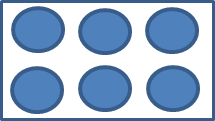 6 × 1 = 6
6
6 × 2 = 12
6 × 3 = 18
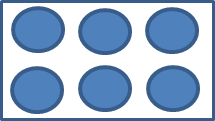 6 × 2 = 6 + 6 = 12
Vậy:          6 × 2 = 12
6 được lấy 2 lần, ta viết:
      6 × 2 =
6 × 4 = 
6 × 5 = 
6 × 6 = 
6 × 7 = 
6 × 8 = 
6 × 9 = 
6 × 10 =
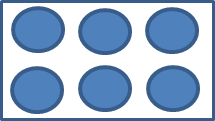 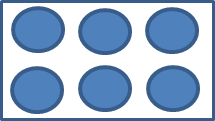 6 được lấy 3 lần, ta viết: 
   6 × 3 =
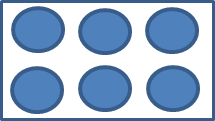 6 × 3 = 6 + 6 + 6 = 18
Vậy:            6 × 3 = 18
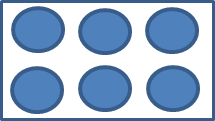 6 × 1   = 6
6 × 2   = 12
6 × 3   = 18
6 × 4   = 
6 × 5   = 
6 × 6   = 
6 × 7   = 
6 × 8   = 
6 × 9   = 
6 × 10 =
24
30
36
42
48
54
60
6 × 1   = 6
6 × 2   = 12
6 × 3   = 18
6 × 4   = 
6 × 5   = 
6 × 6   = 
6 × 7   = 
6 × 8   = 
6 × 9   = 
6 × 10 =
24
30
- Muốn tìm tích của phép nhân sau ta lấy tích của phép nhân trước cộng thêm 6.
36
42
48
54
60
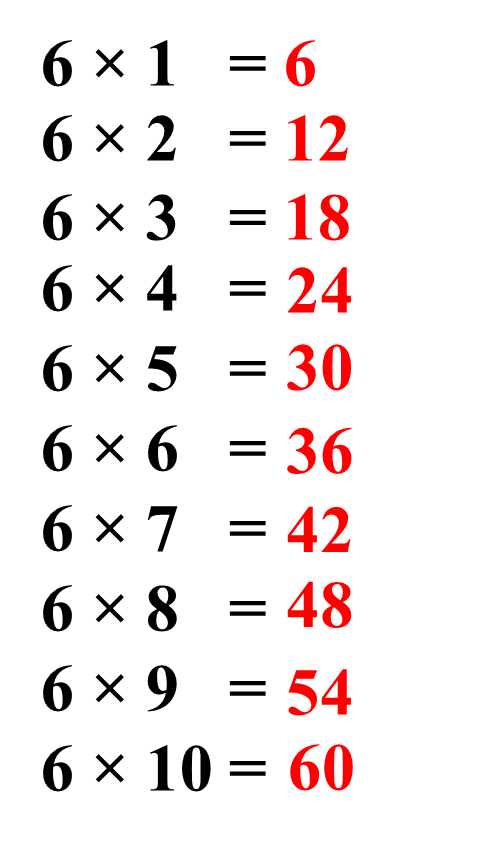 THỰC HÀNH
Bài 1: Tính nhẩm:
6 × 9   = 54
6 × 2   = 12
6 × 7   = 42
6 × 10 = 60
0 × 6   = 0
6 × 0   = 0
6 × 4 = 24
6 × 6 = 36
6 × 8 = 48
6 × 1 = 6
6 × 3 = 18
6 × 5 = 30
Bài 2: Mỗi thùng có 6l dầu. Hỏi 5 thùng như thế có tất cả bao nhiêu lít dầu?
Bài giải
Số lít dầu 5 thùng như thế có là:
   6 × 5 = 30 (l dầu)
      Đáp số: 30l dầu
Tóm tắt
1 thùng :  6l dầu
 5 thùng : …l dầu?
Bài 3: Đếm thêm 6 rồi viết số thích hợp vào ô trống:
Bài 3: Đếm thêm 6 rồi viết số thích hợp vào ô trống:
Cũng cố
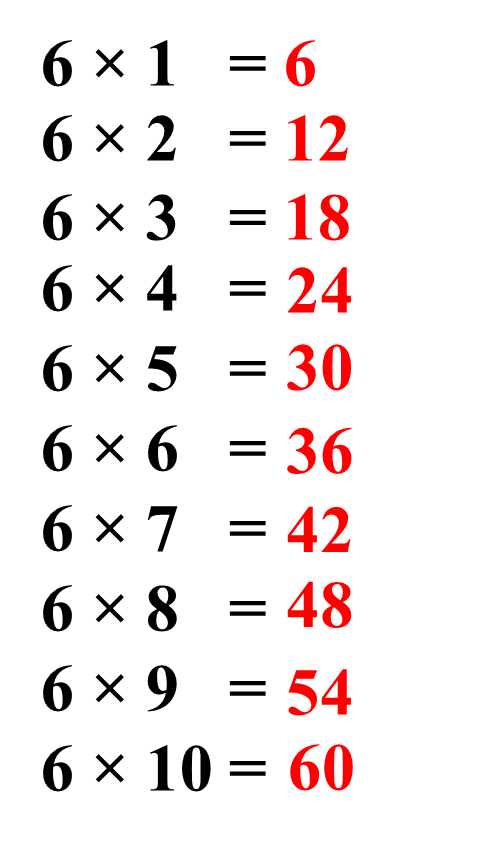